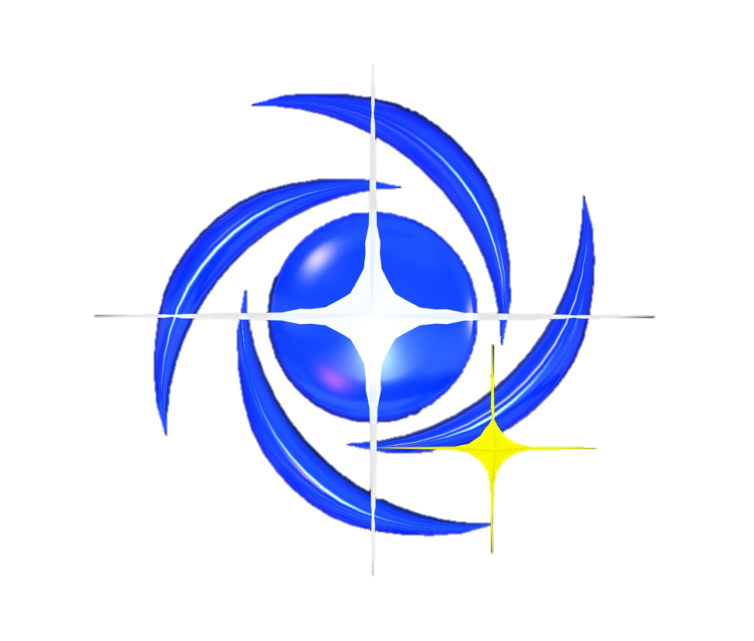 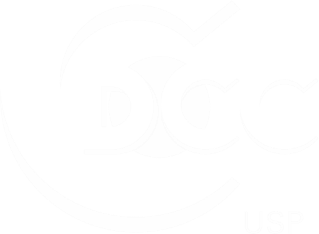 Centro de Divulgação Cientifica e Cultural
Centro de Divulgação da Astronomia
Observatório Dietrich Schiel
DragonflyVoando para Titã
Giovana Calisto Bertolino - gcb.024@gmail.com
Sistema Solar
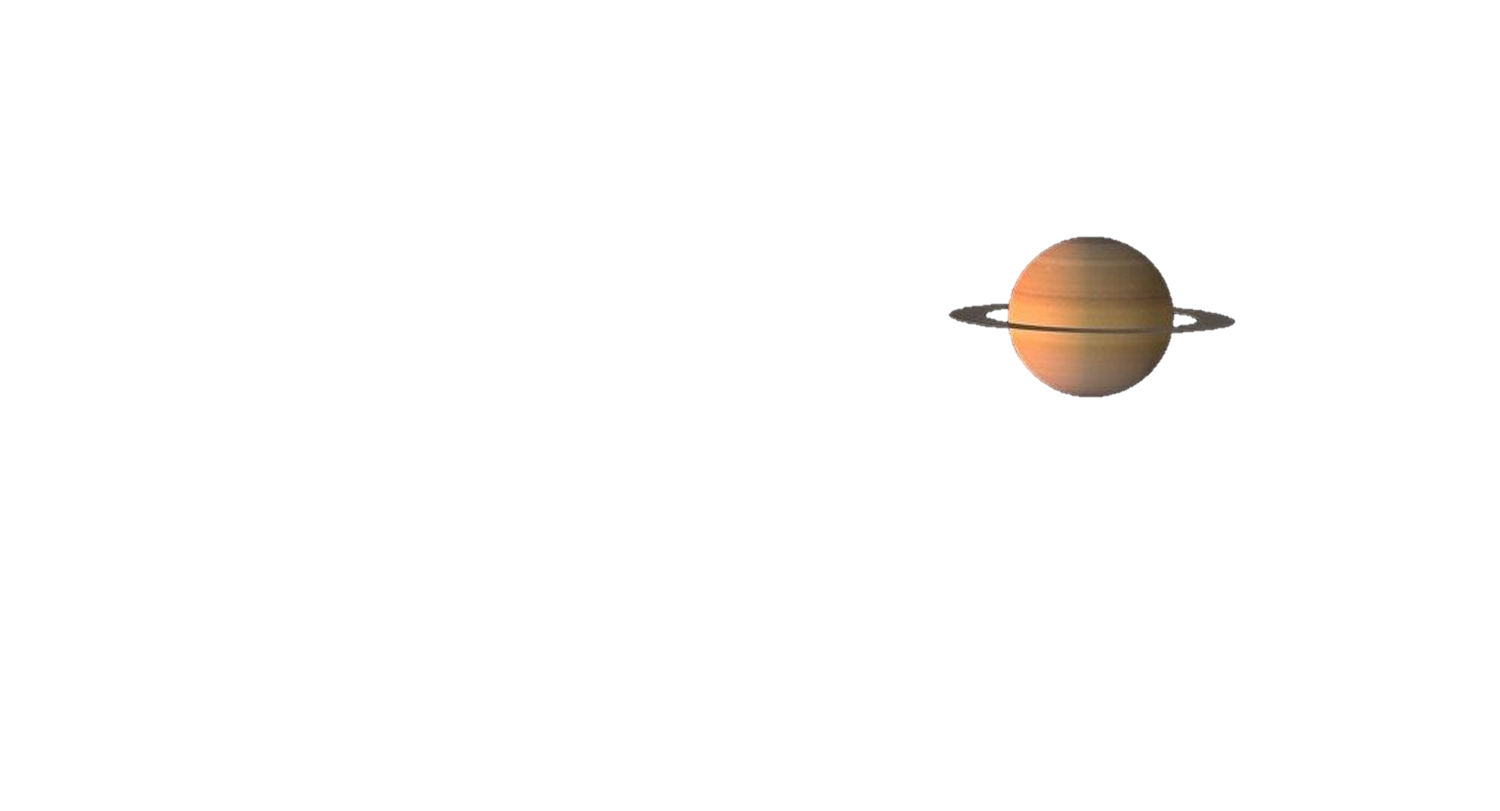 Netuno
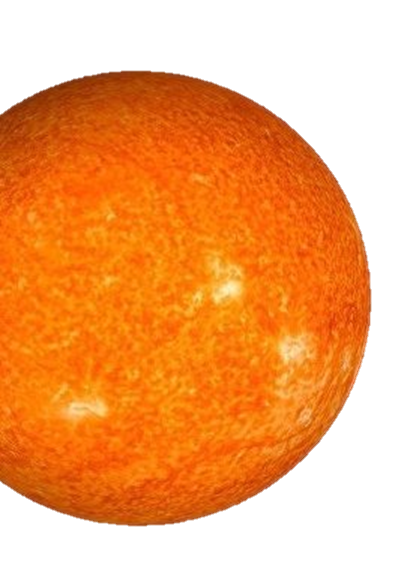 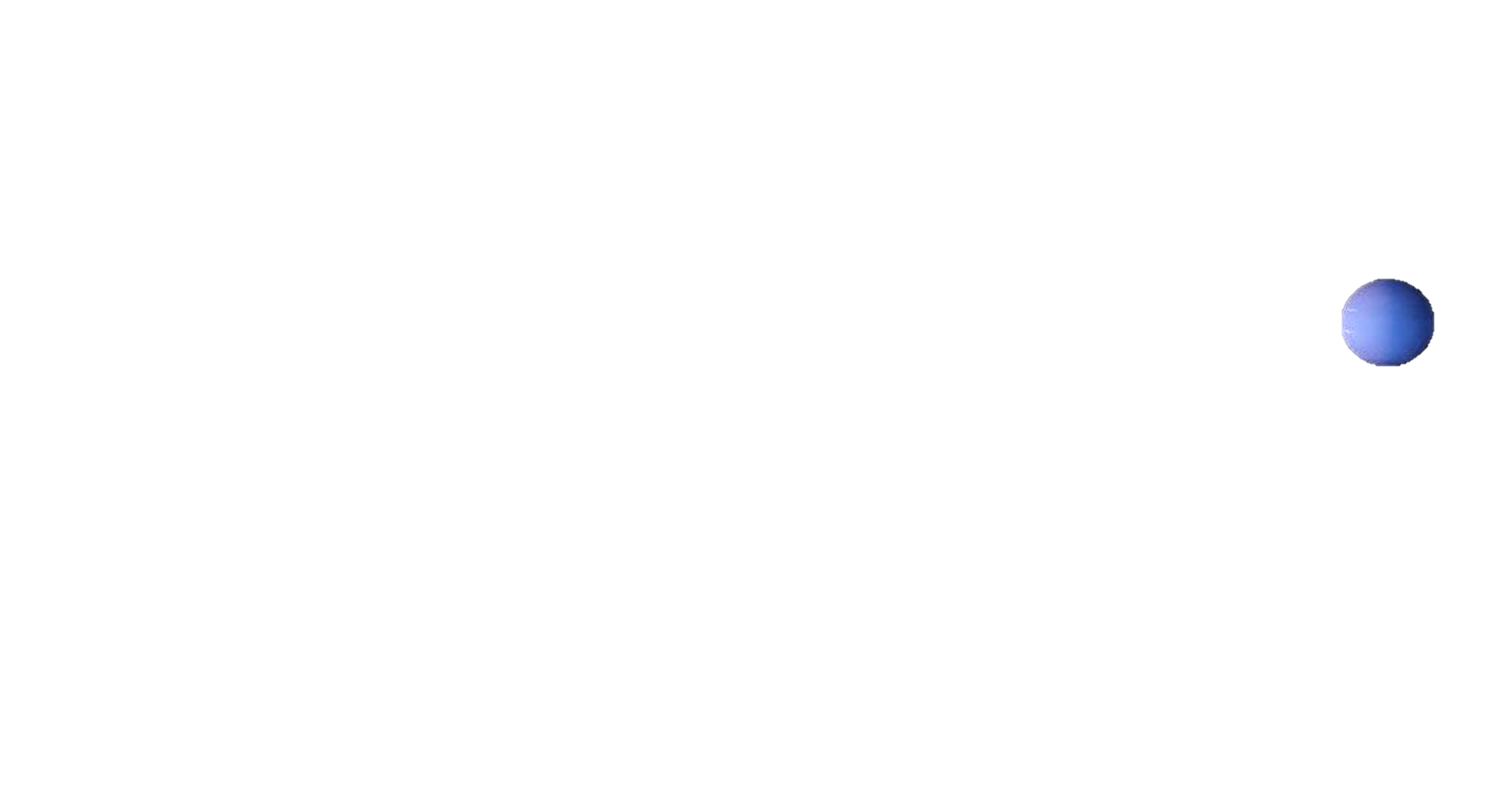 Saturno
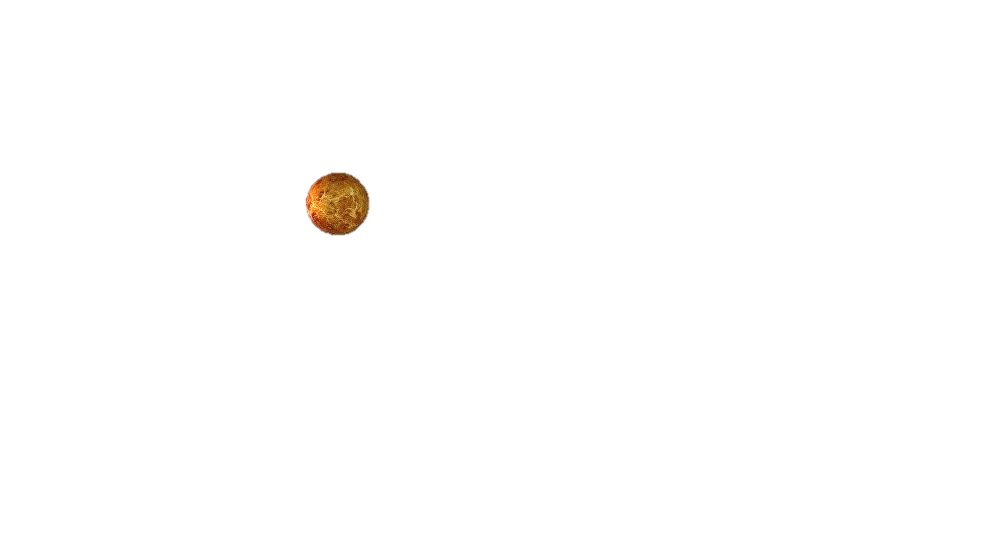 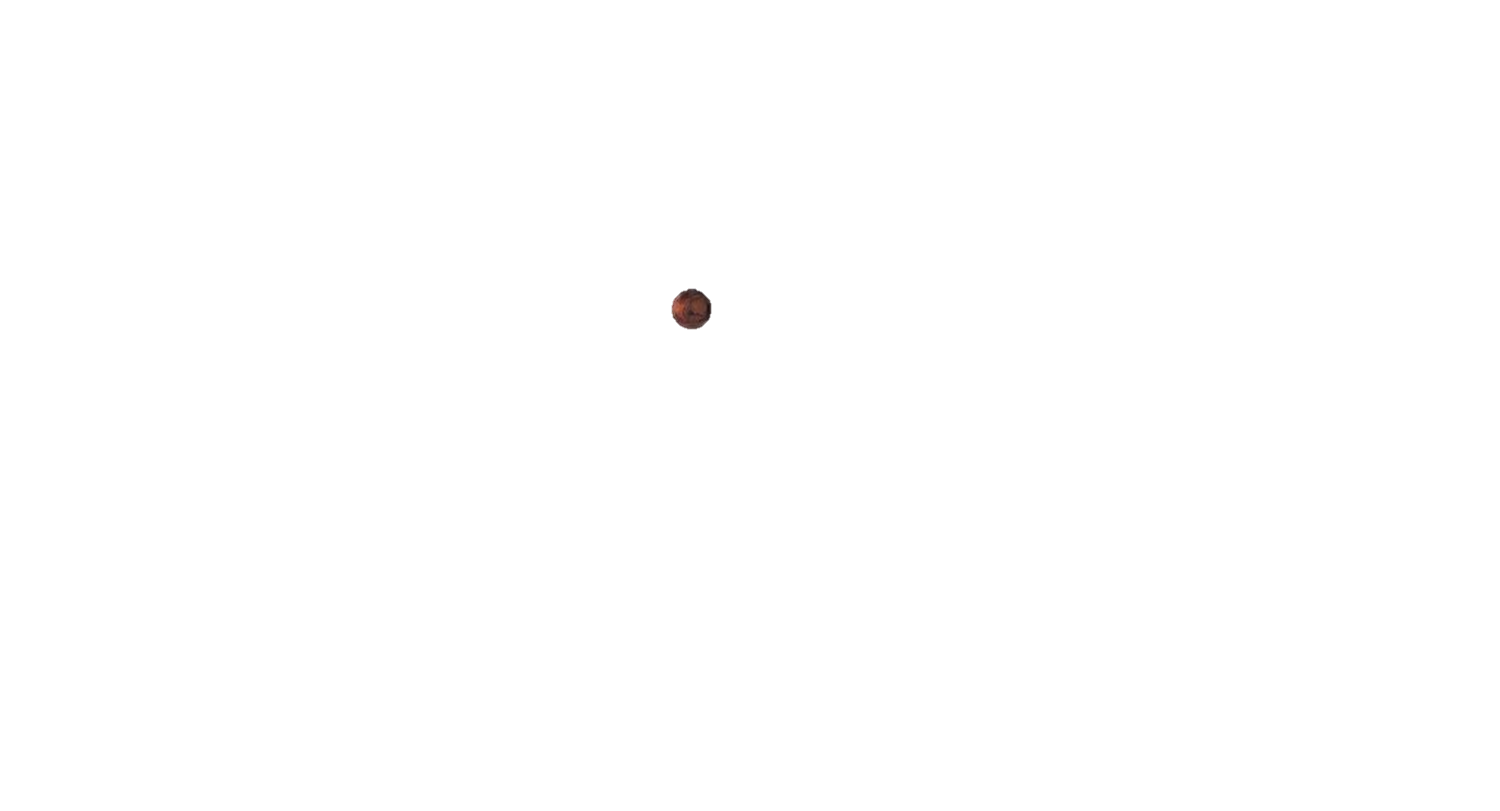 Marte
Vênus
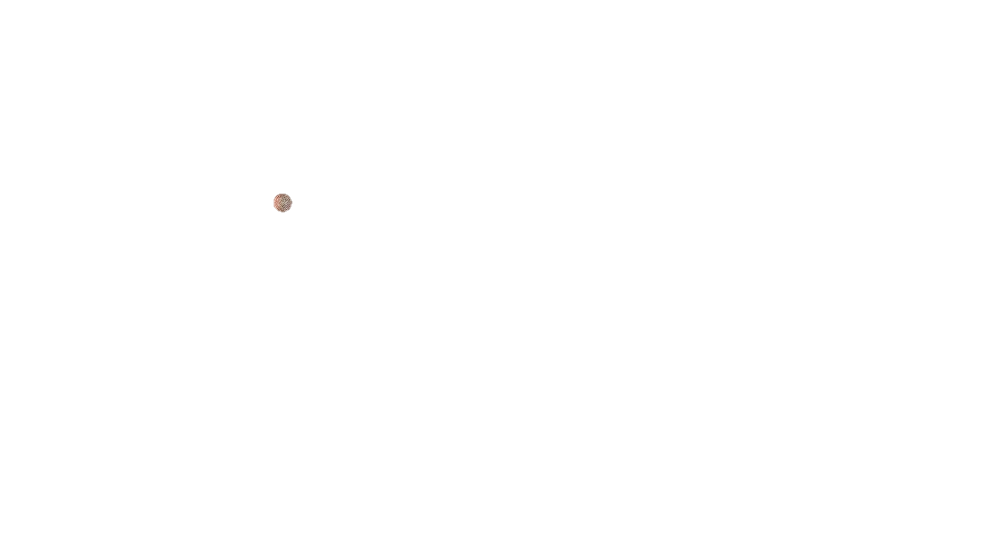 Mercúrio
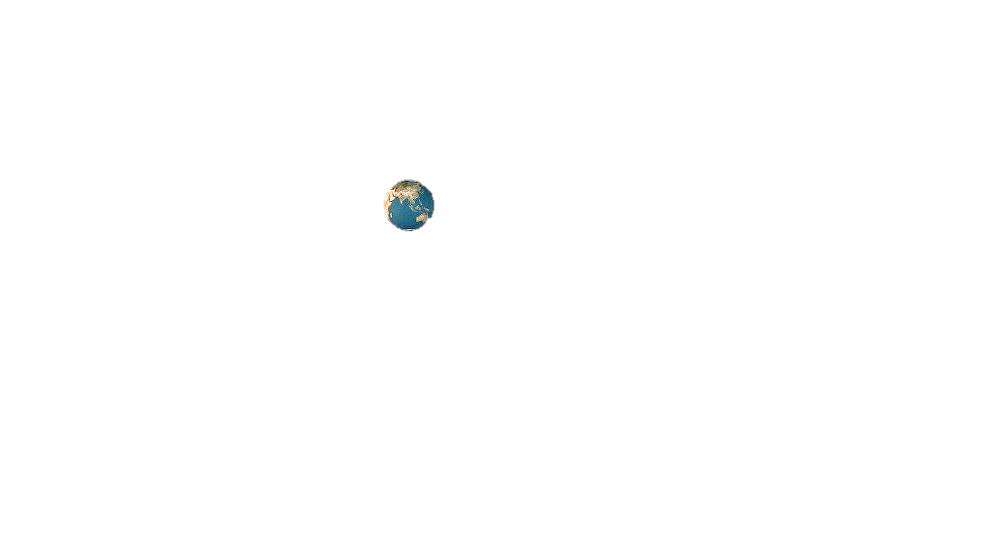 Júpiter
Urano
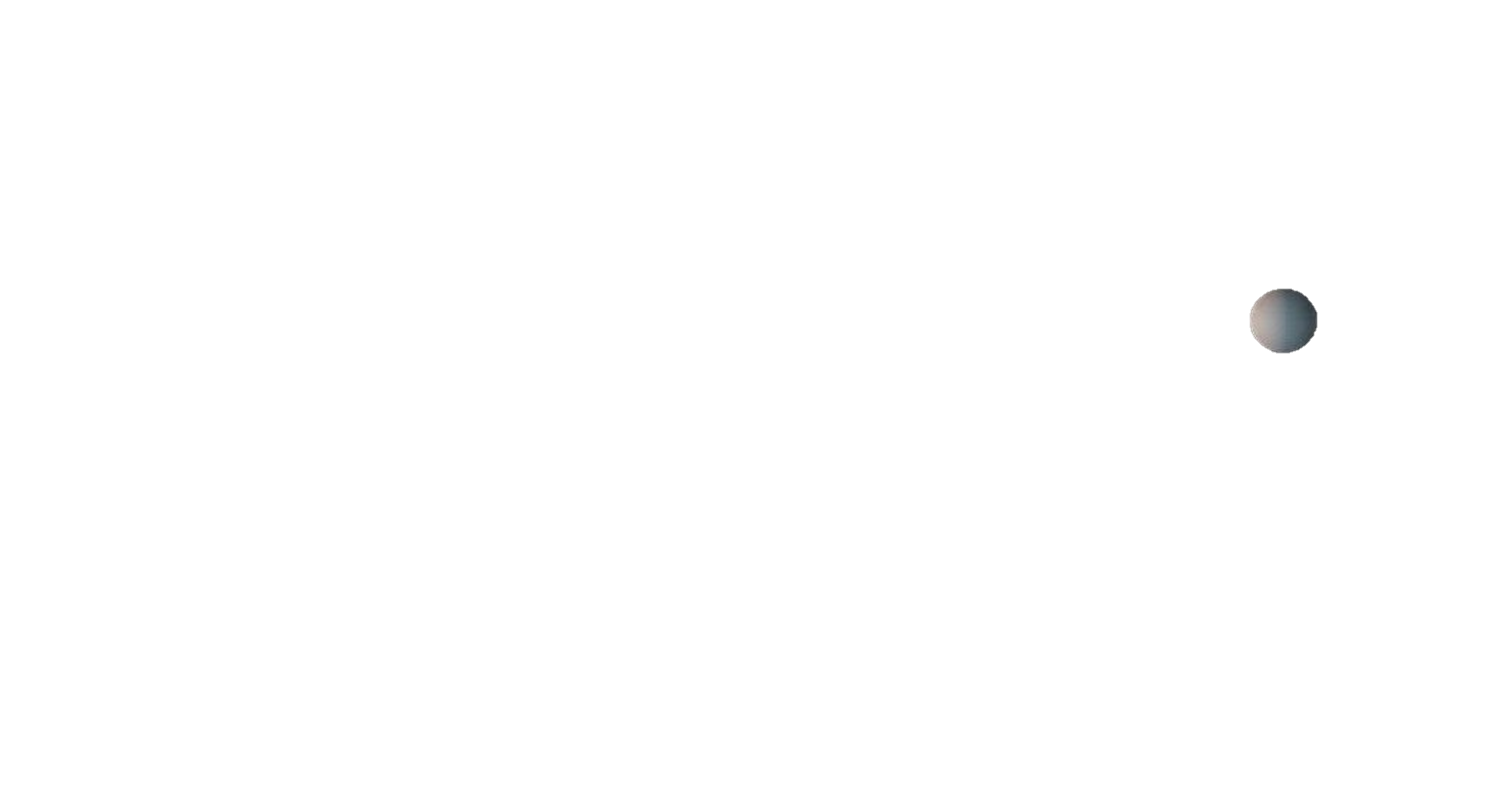 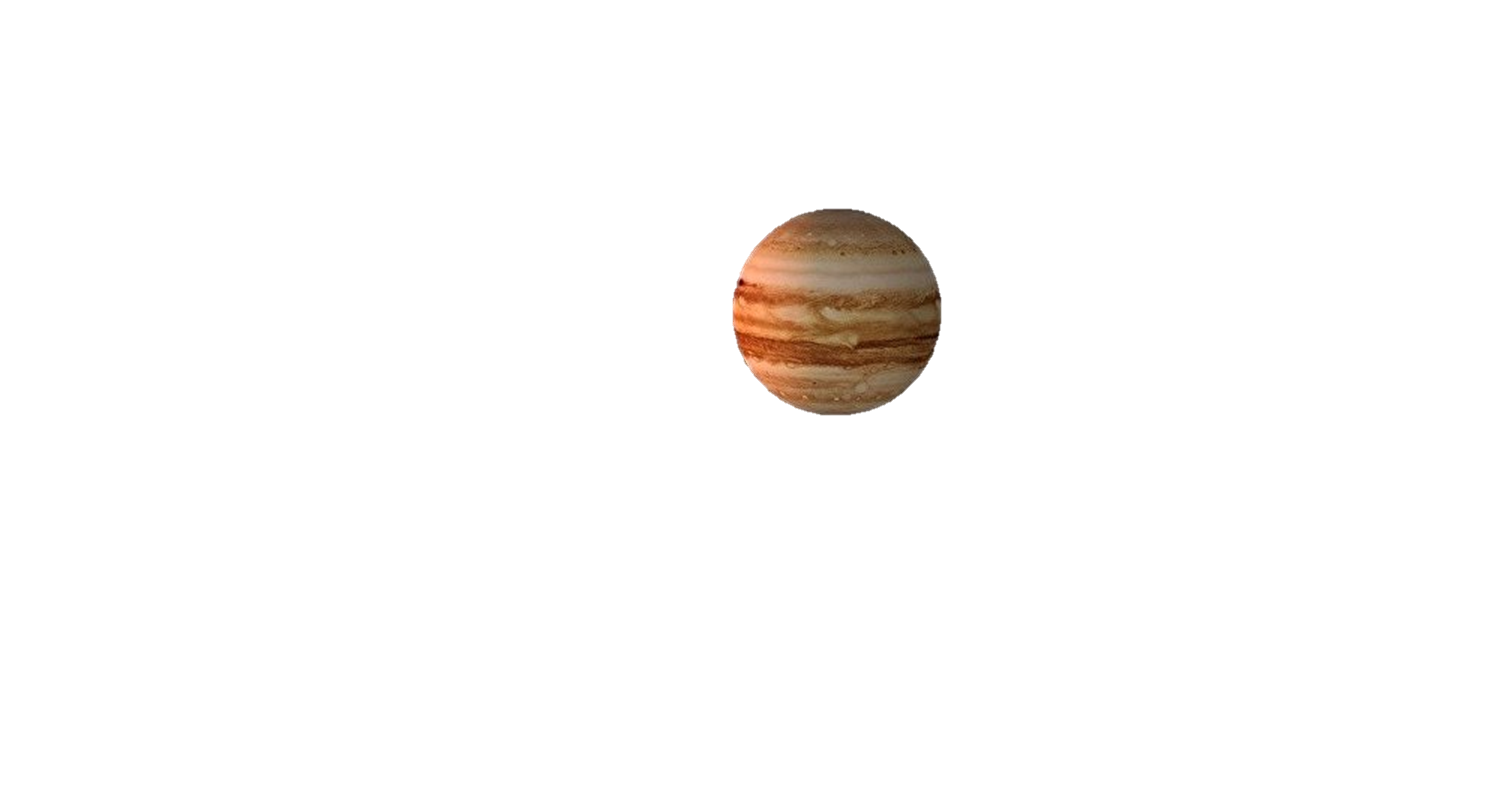 Terra
Planetas  telúricos
Planetas    Jovianos
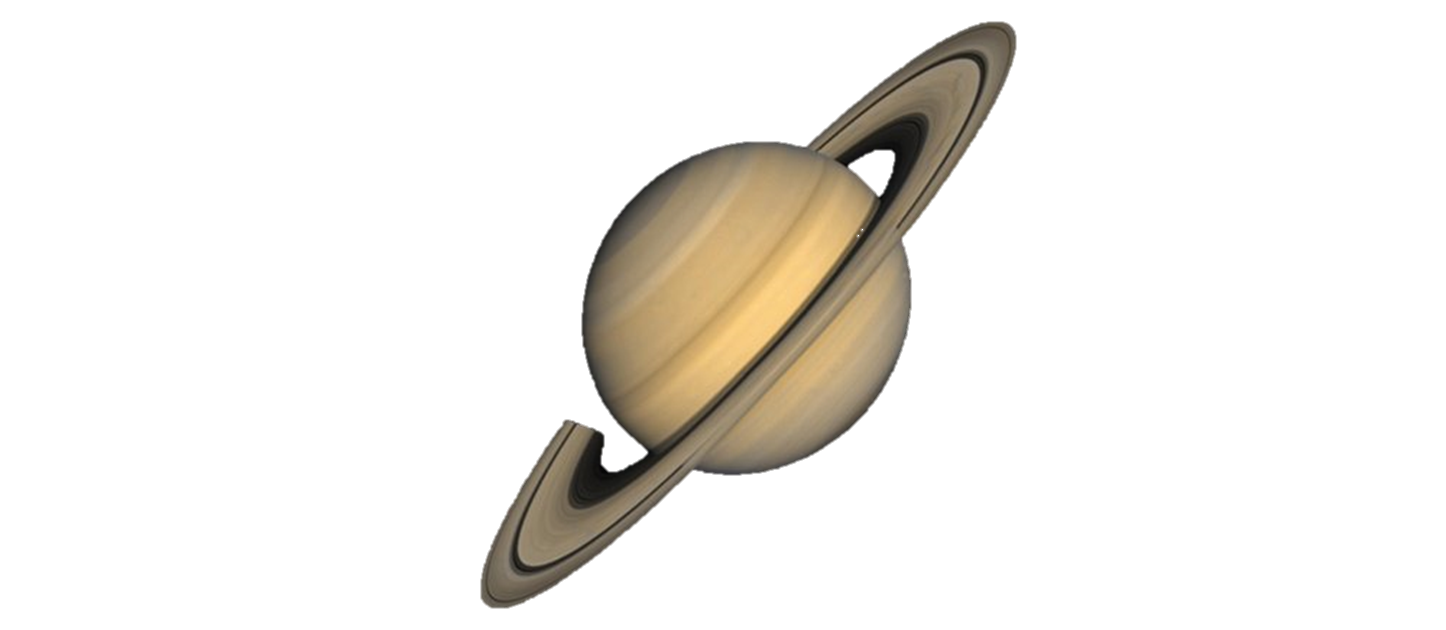 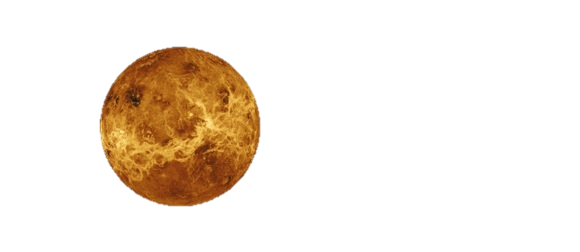 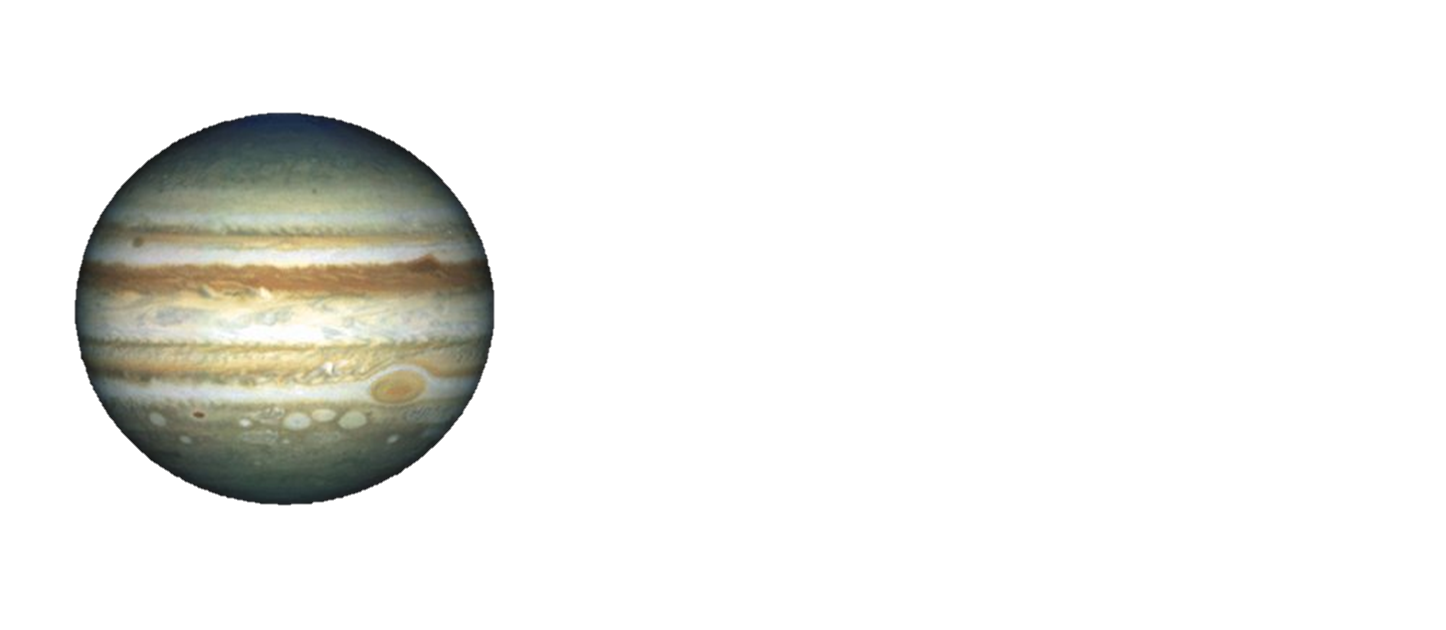 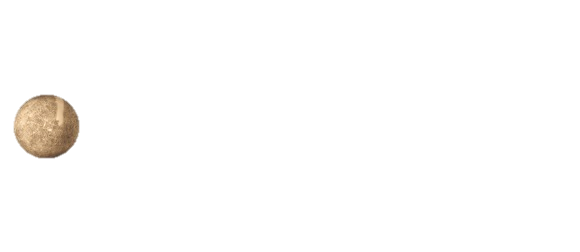 Mercúrio
Vênus
Saturno
Júpiter
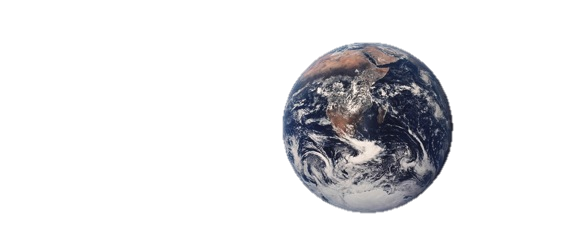 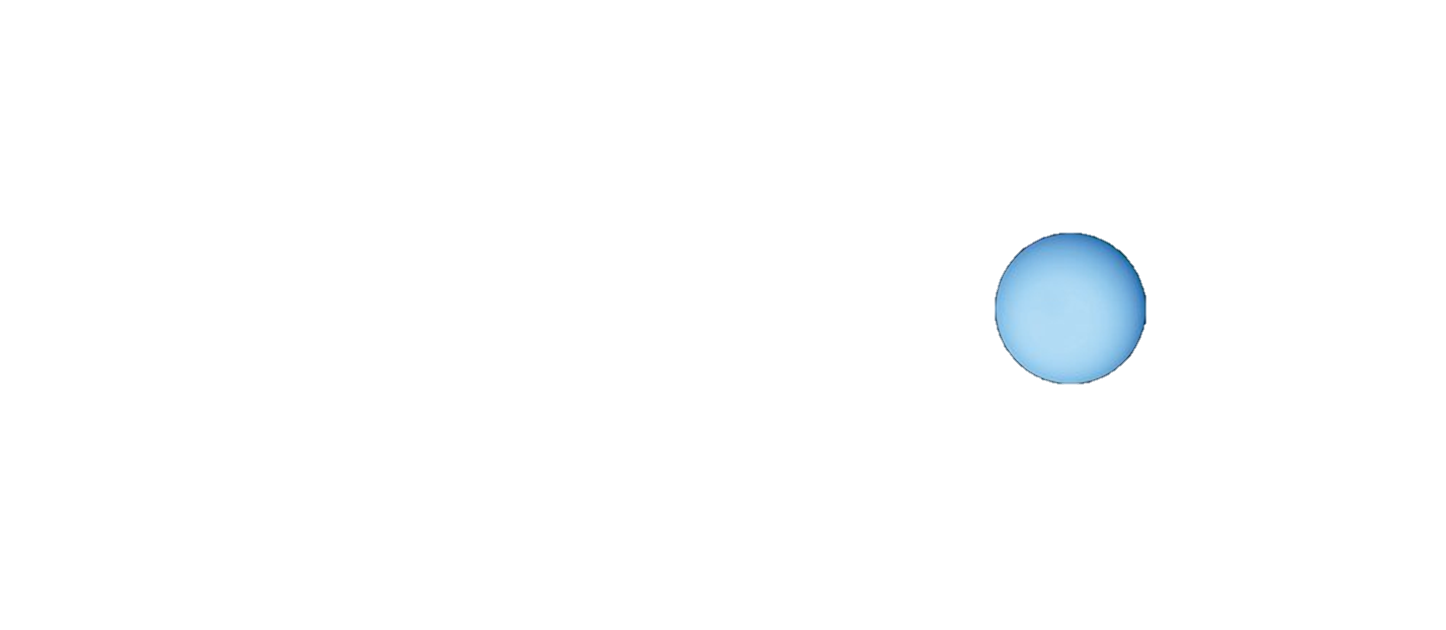 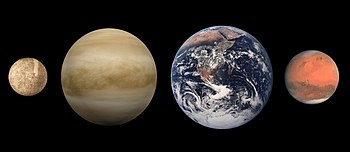 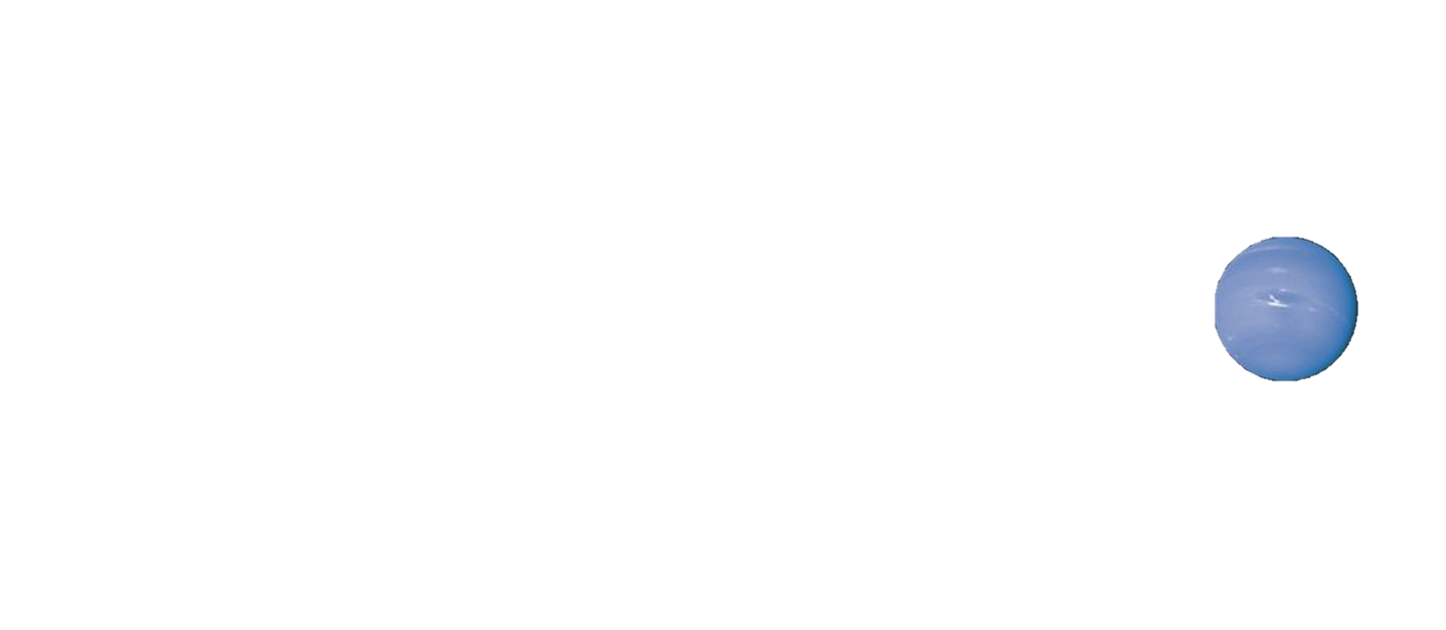 Netuno
Marte
Urano
Terra
Os Satélites Naturais
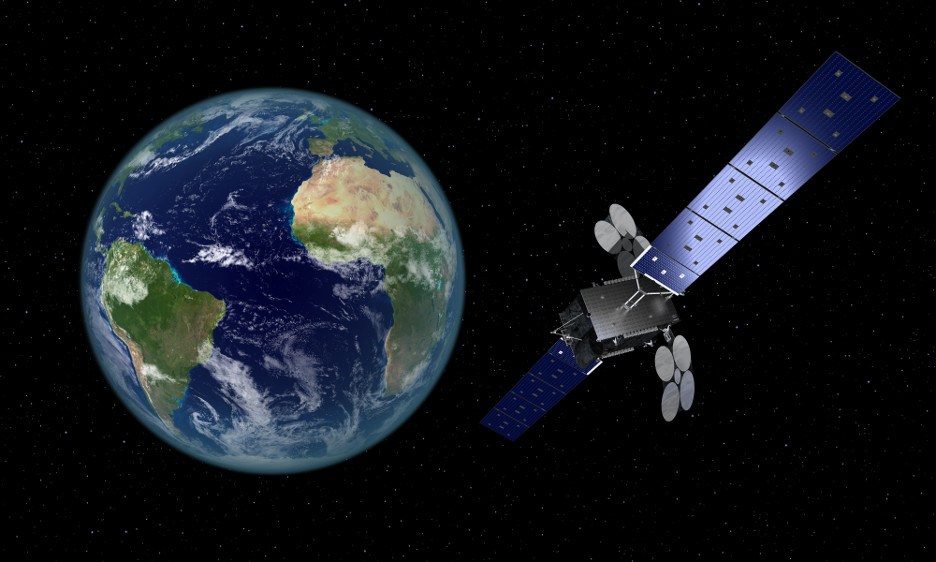 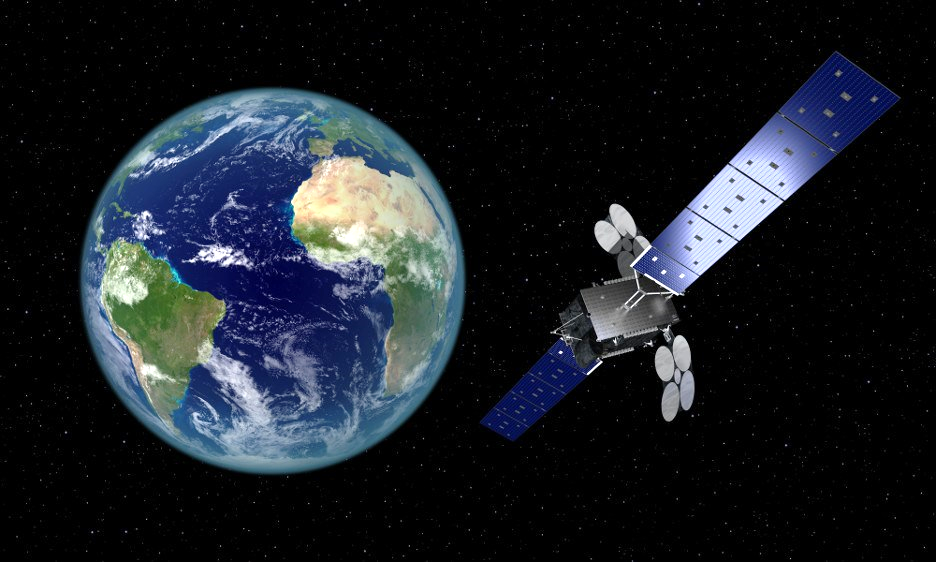 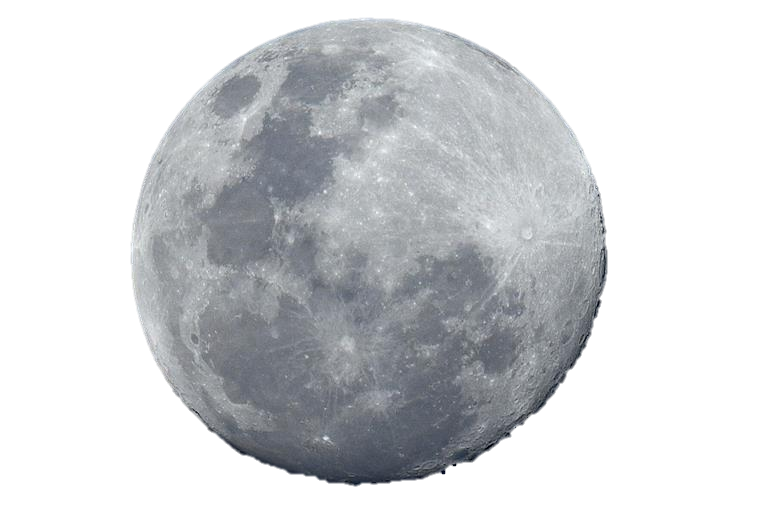 Número de Satélites Naturais dos Planetas do Sistema Solar
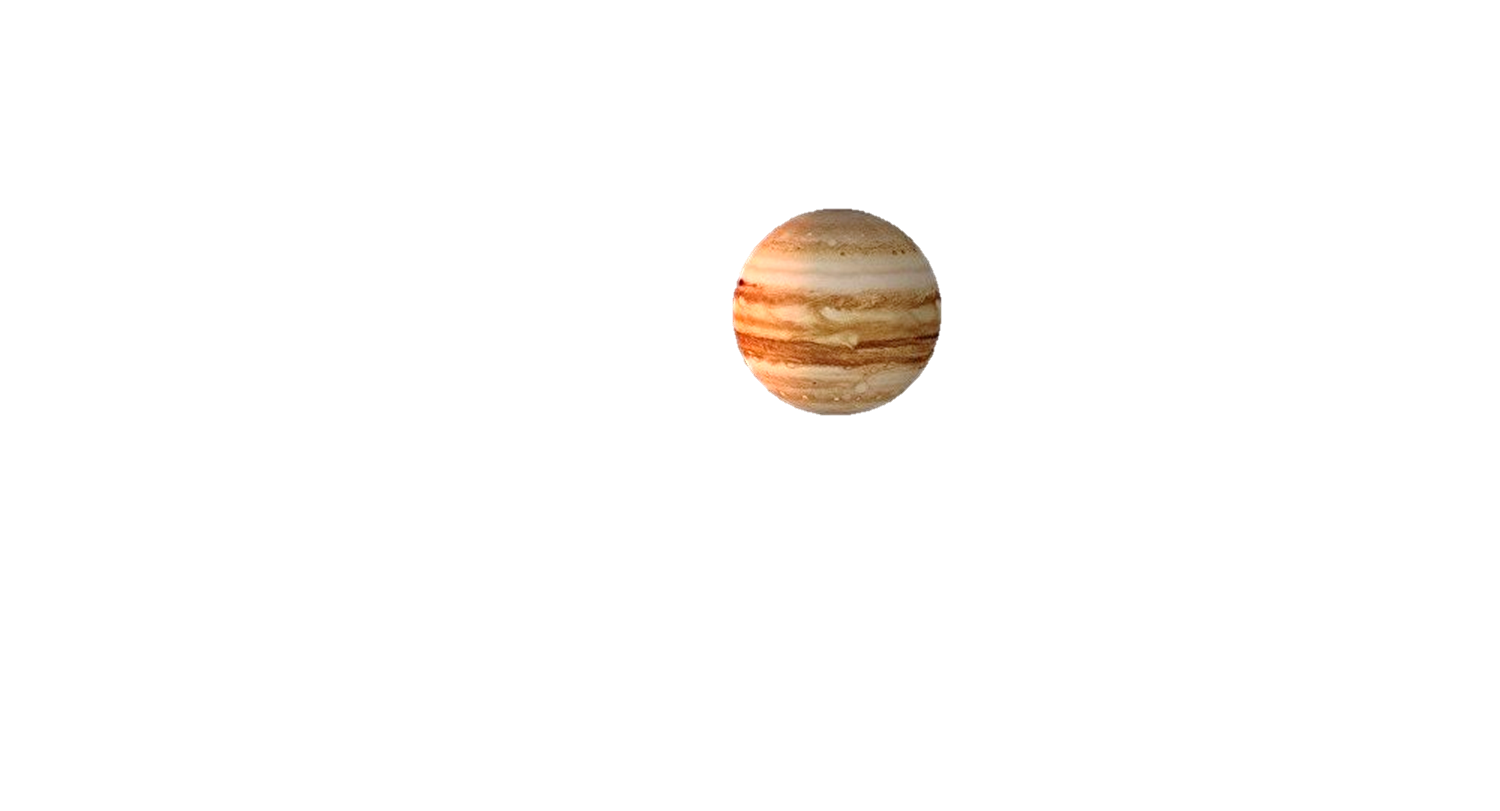 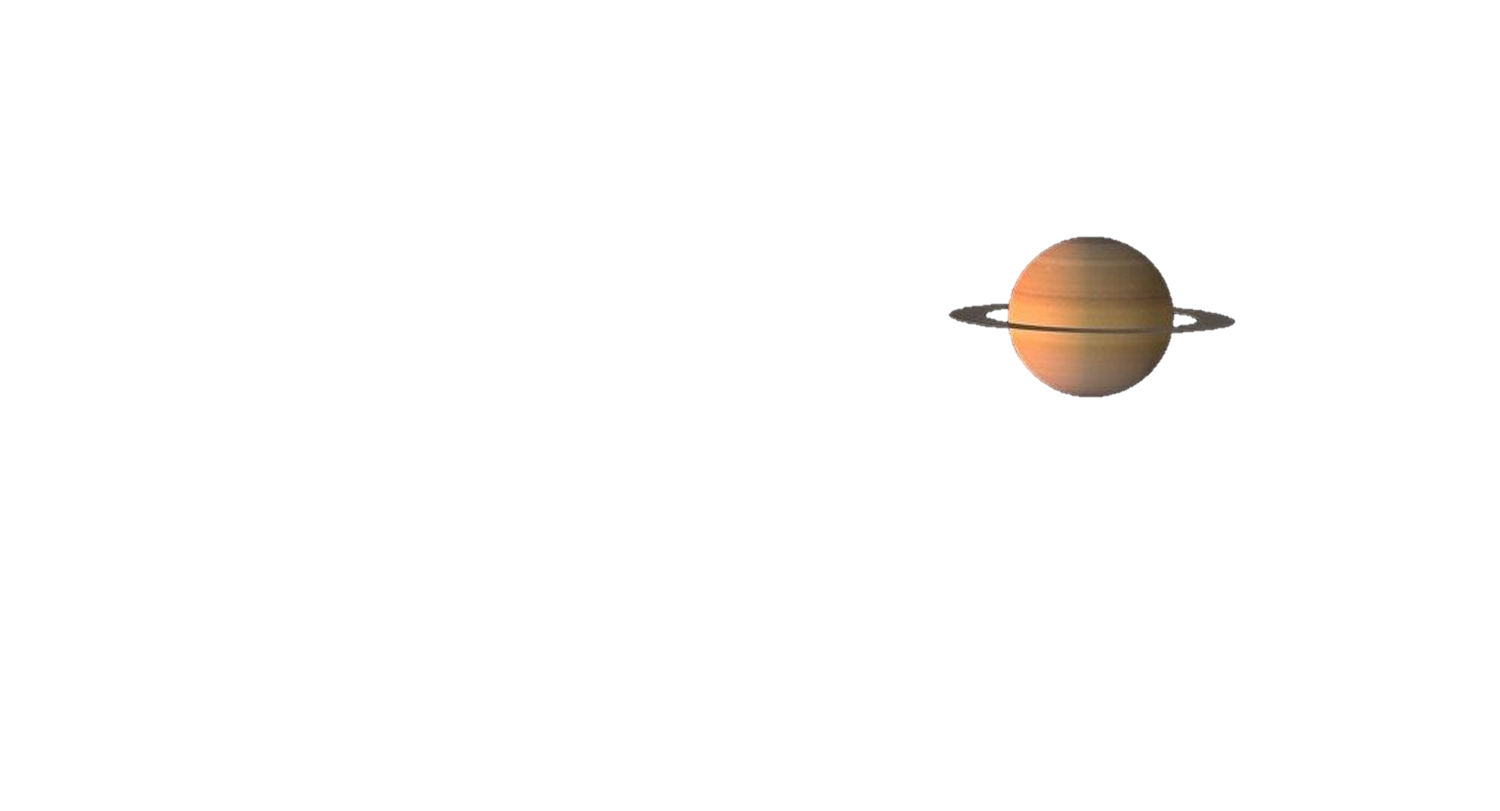 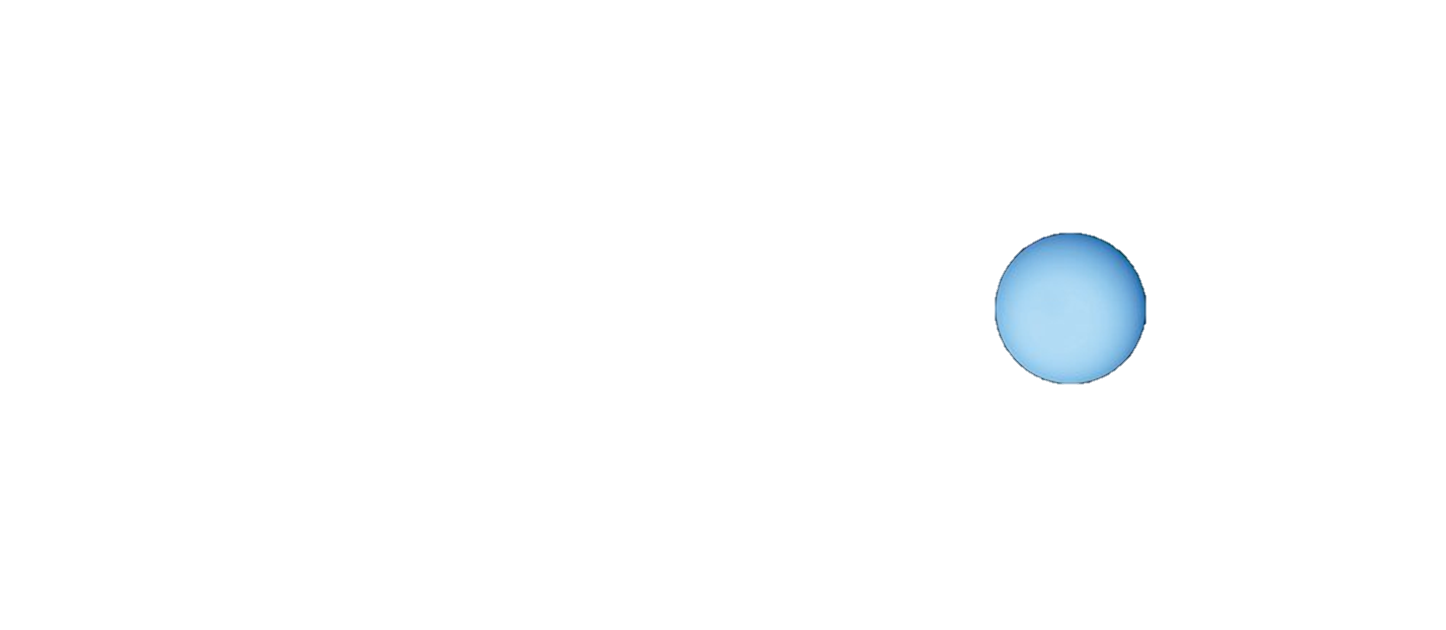 1º

Júpiter

79
2º

Saturno

63
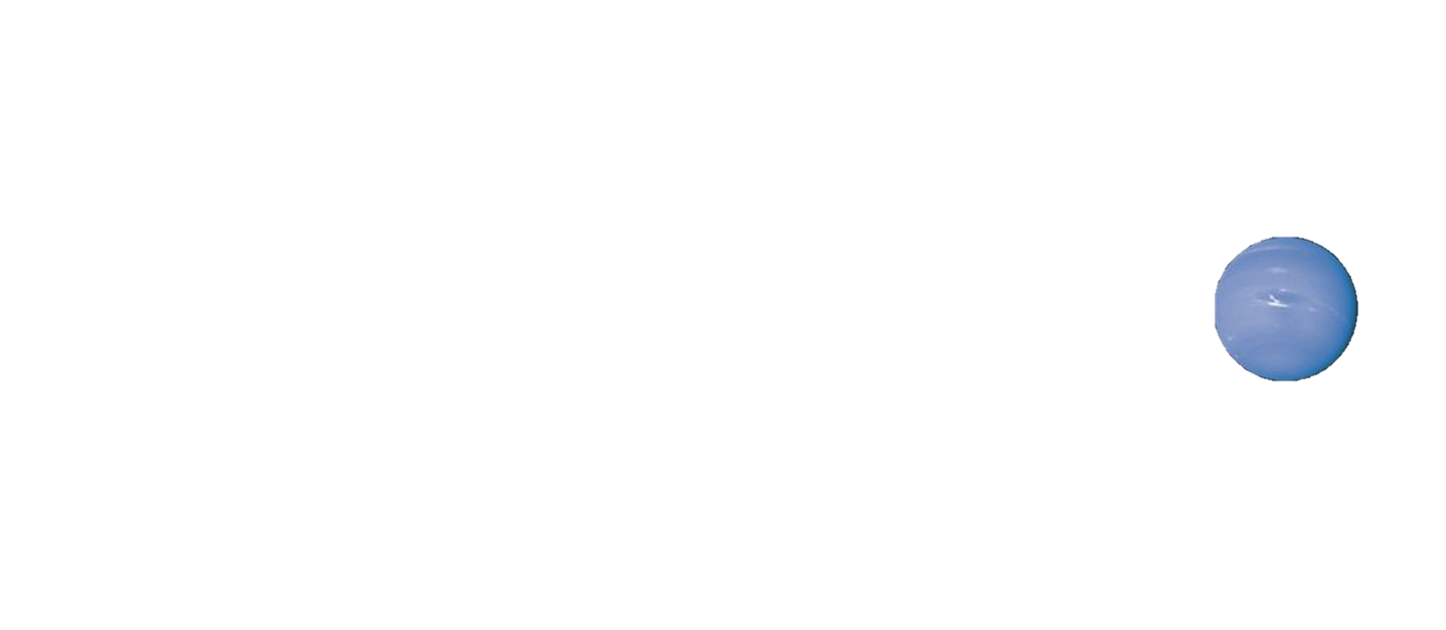 3º

Urano

27
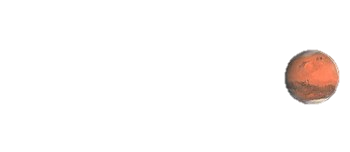 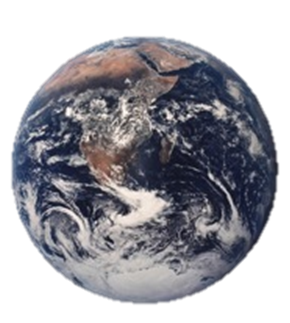 4º

Netuno

14
5º

Marte

2
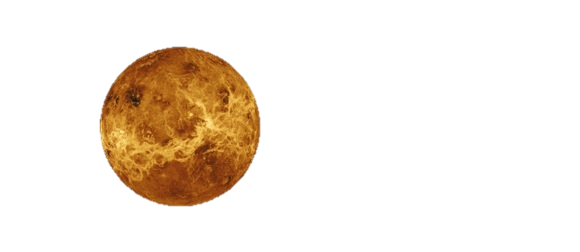 6º

Terra

1
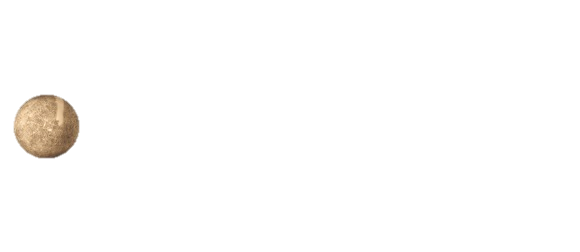 Vênus
0
Mercúrio
0
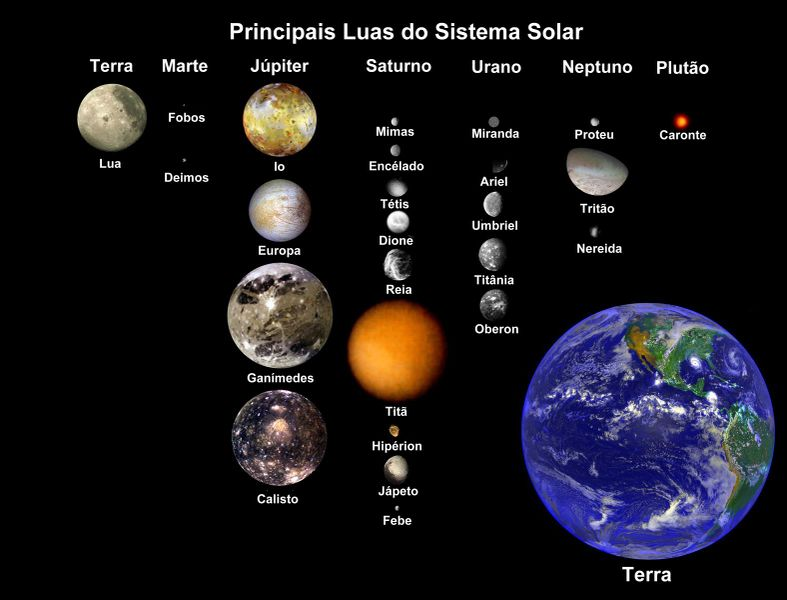 Titã, a lua de Saturno
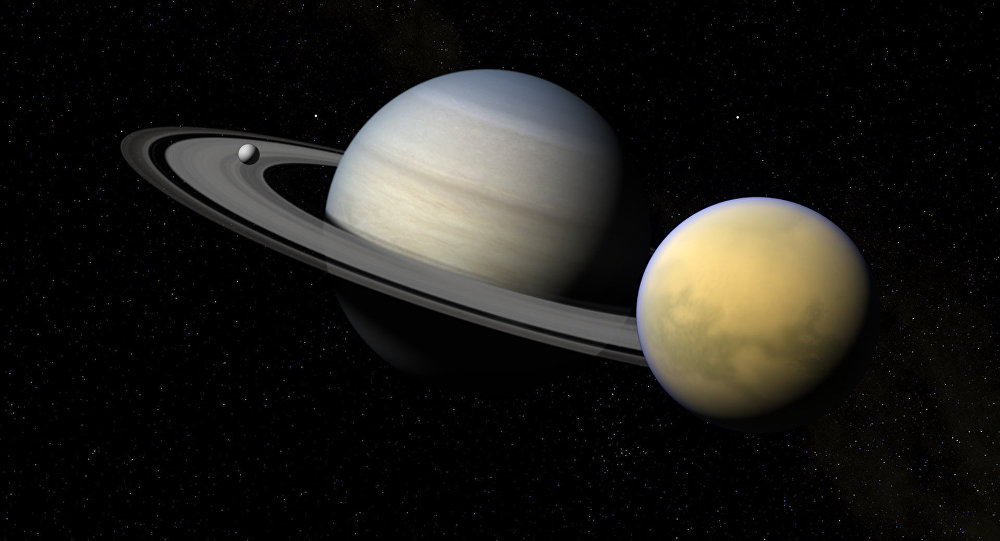 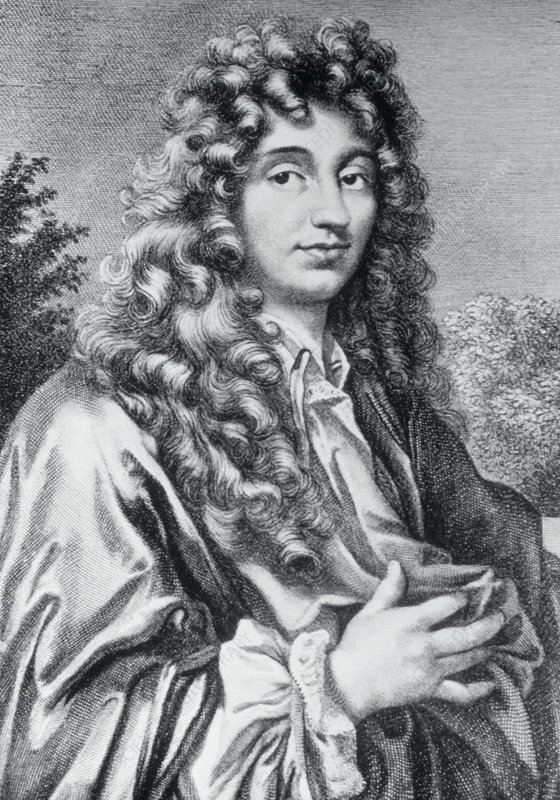 Titã foi descoberto em                25 de março de 1655.

O nome Titã, foi dado em 1847 por sir John Herschel.

Referência aos Titãs da mitologia grega.
Christiaan Huygens
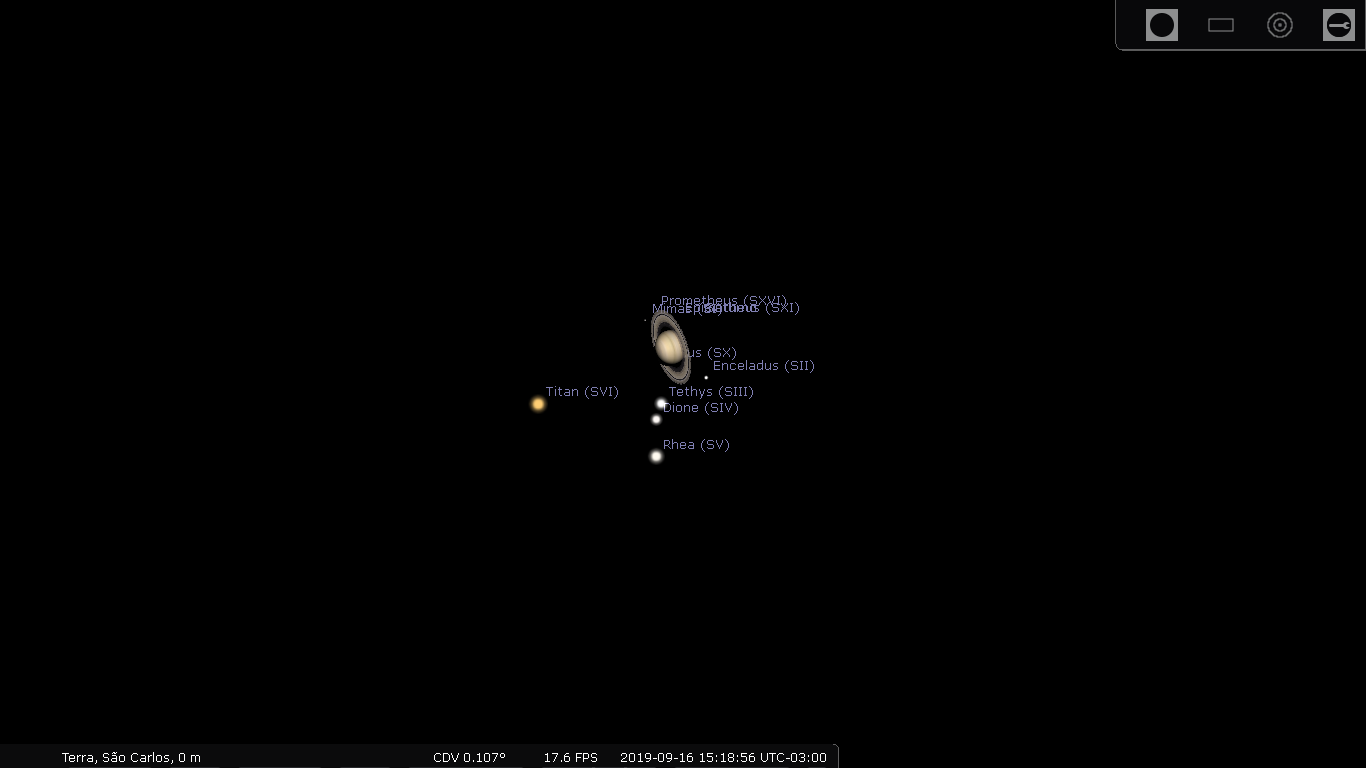 Saturno e Titã – “como são vistos no céu”
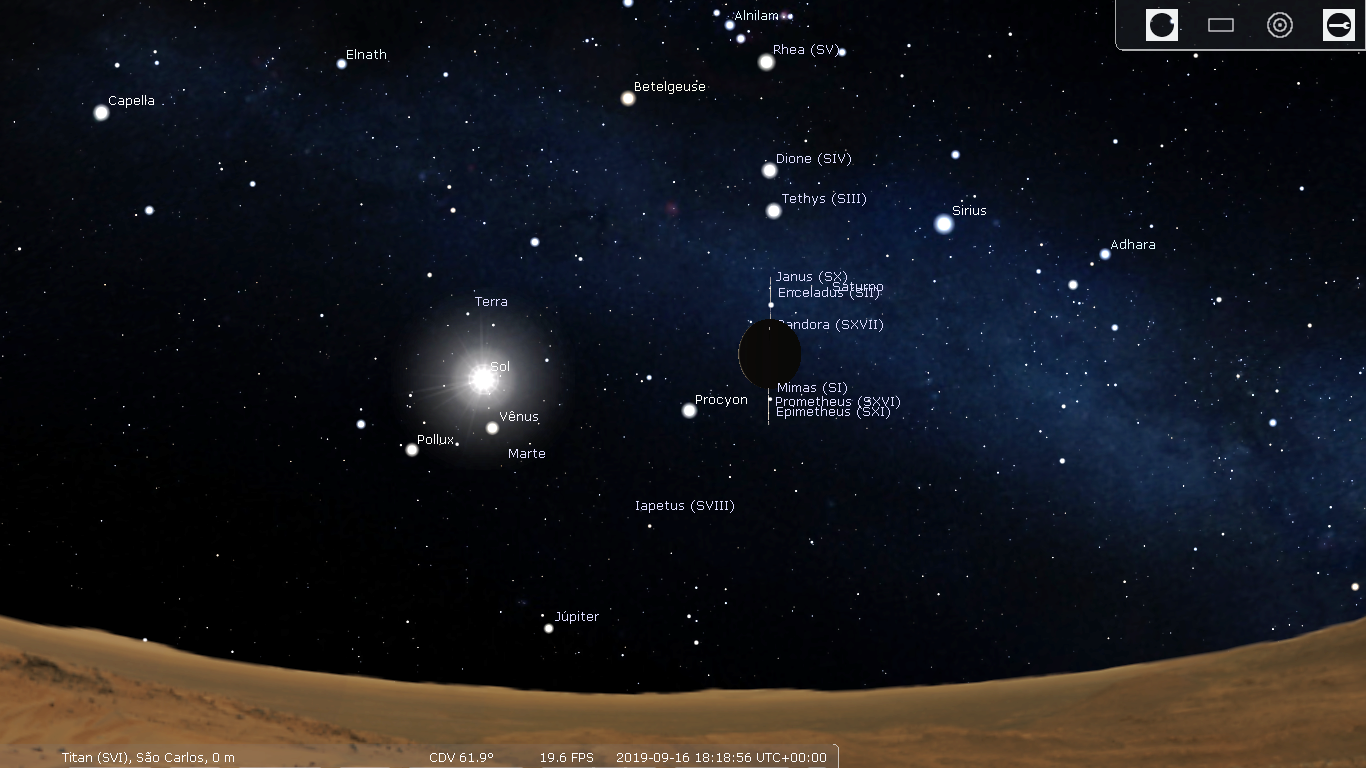 Visão do céu de Titã
Tamanho e Composição
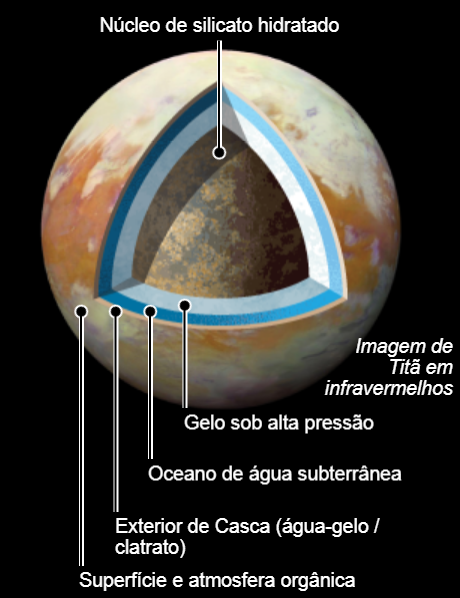 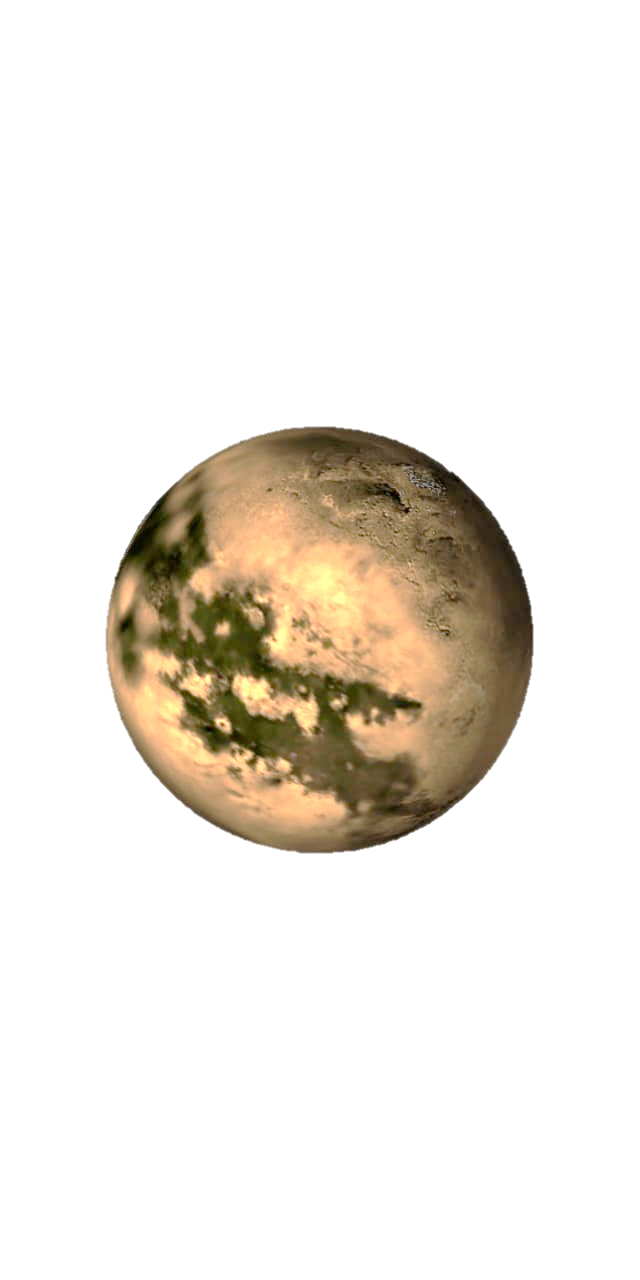 5.152 km
Comparação de Tamanho
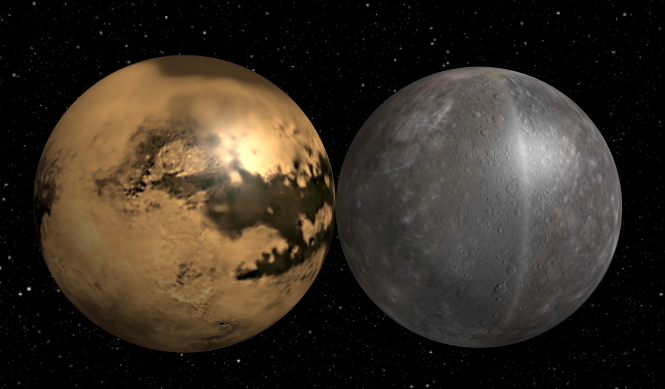 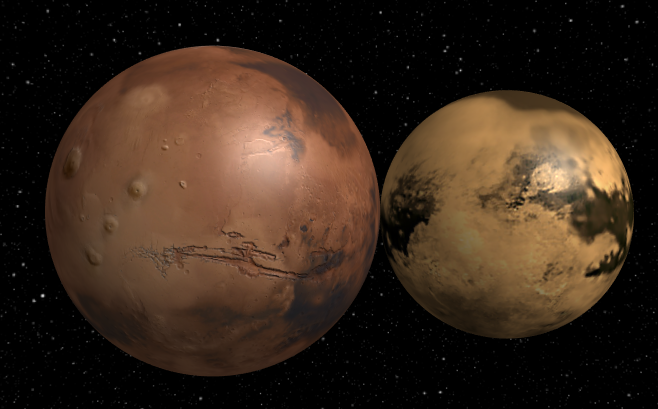 Titã e Mercúrio
Marte e Titã
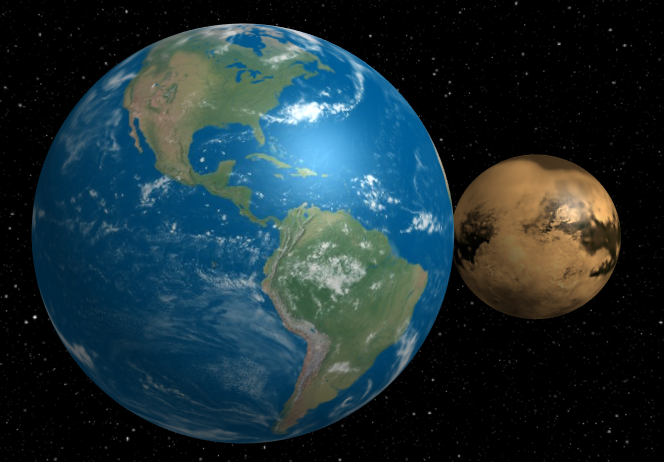 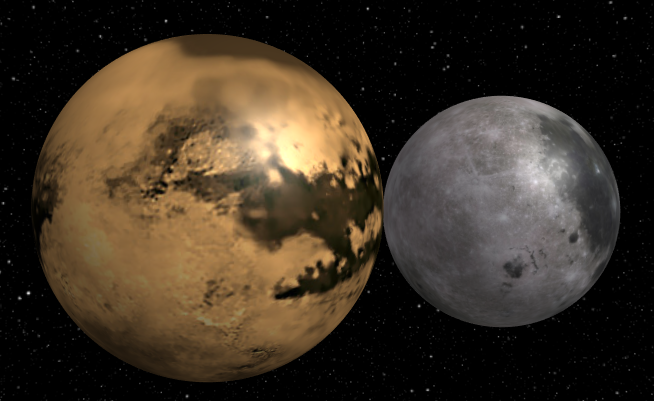 Terra e Titã
Titã e a Lua
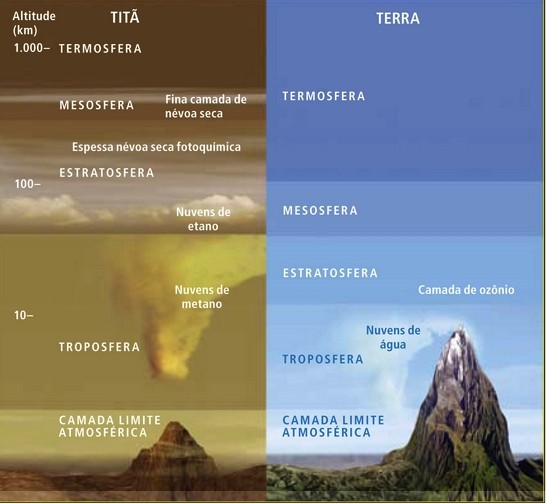 Ciclo meteorológico
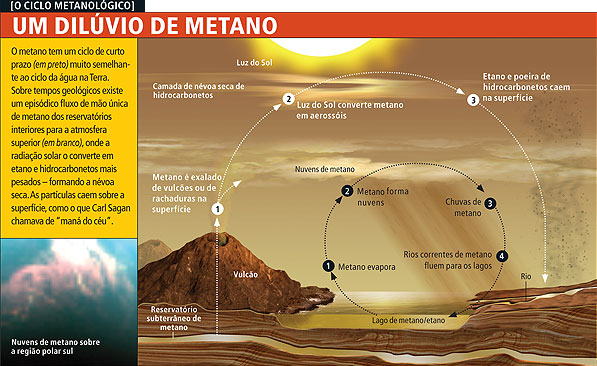 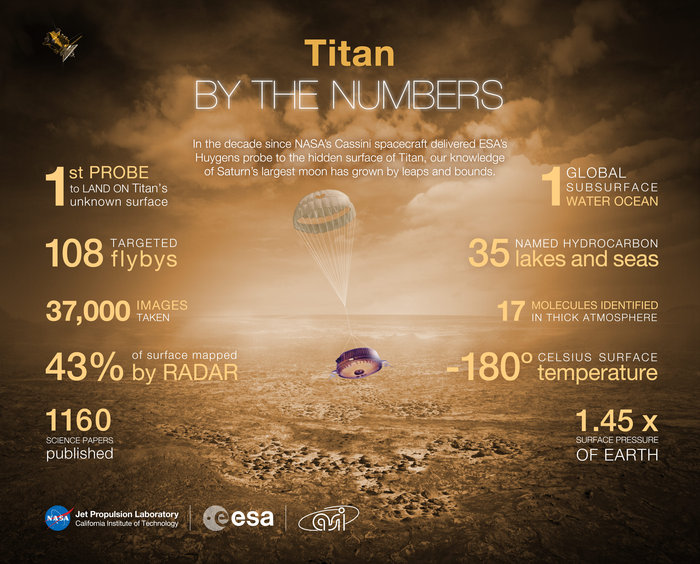 Vista de Titã
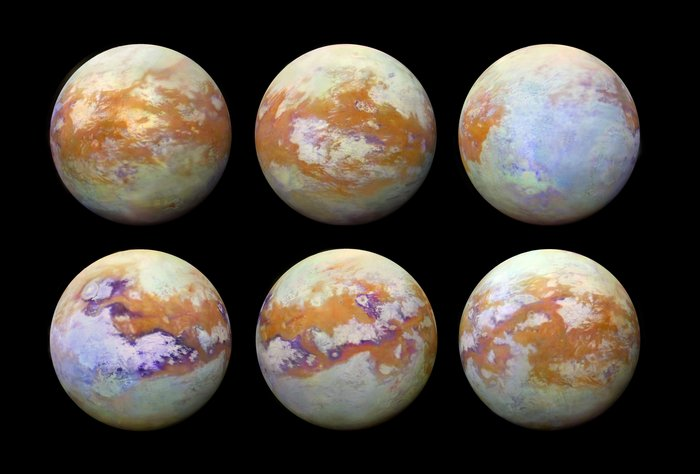 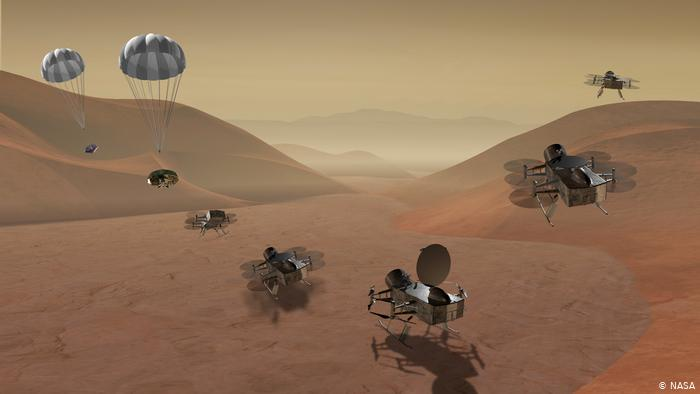 DragonflyVoando para Titã
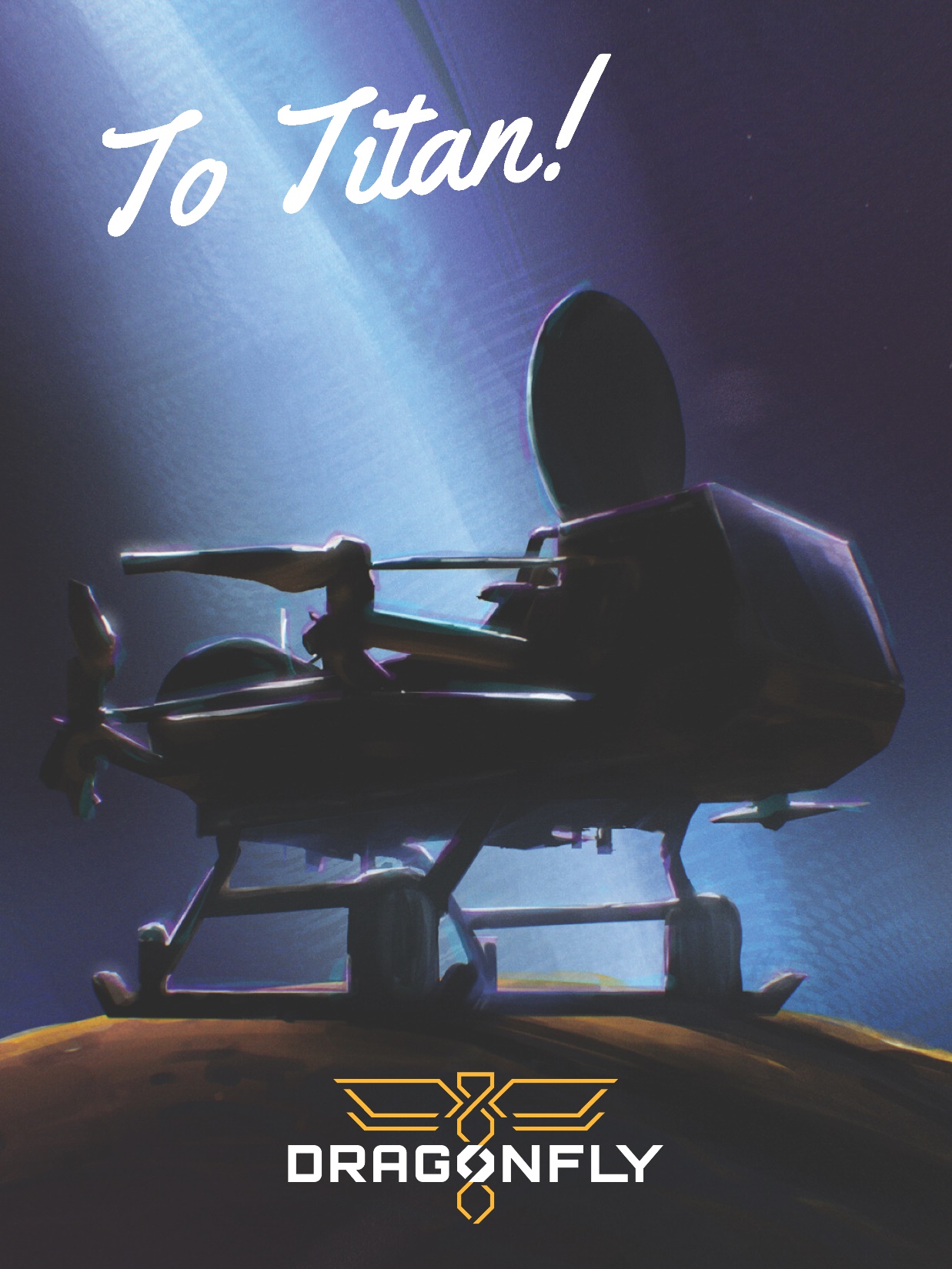 A Dragonfly é uma missão de aterrissagem de aeronaves rotativas projetada para tirar amostras materiais e determinar a composição da superfície em diferentes configurações geológicas.
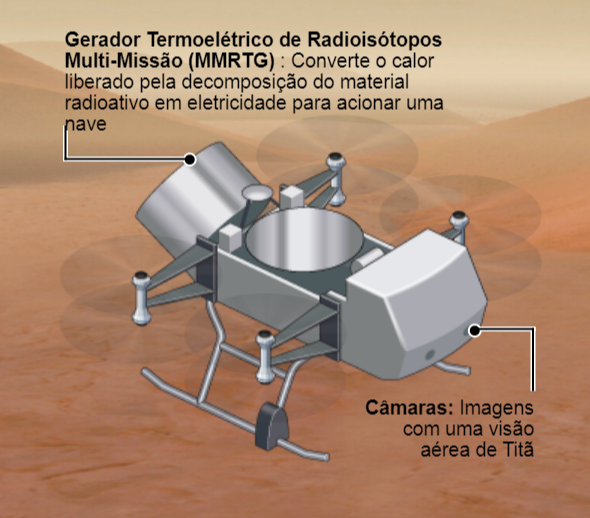 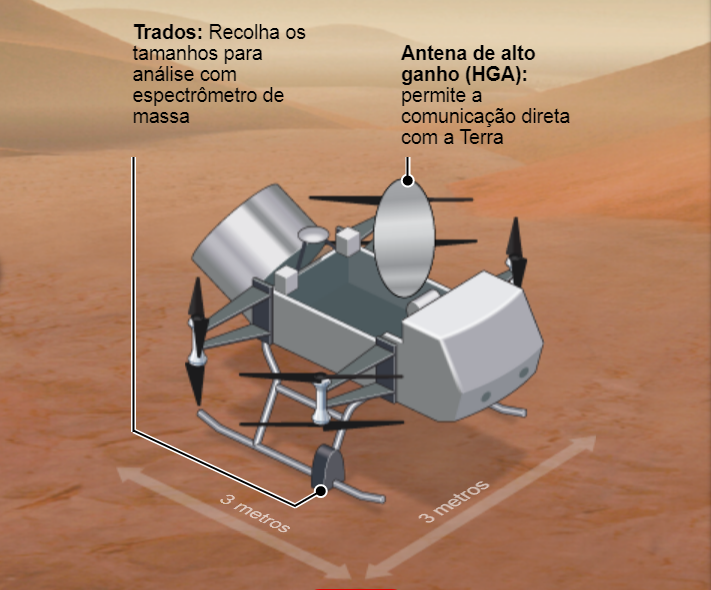 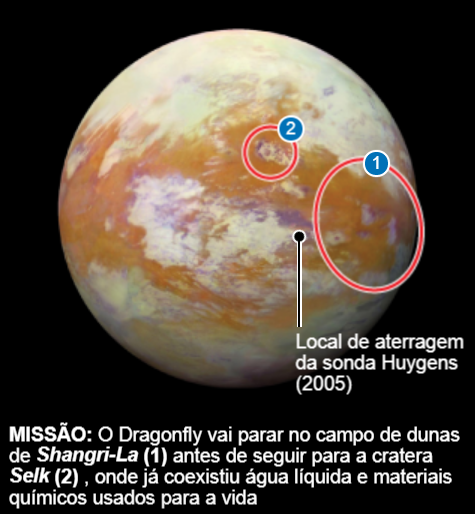 Local

De

Pouso
Objetivos
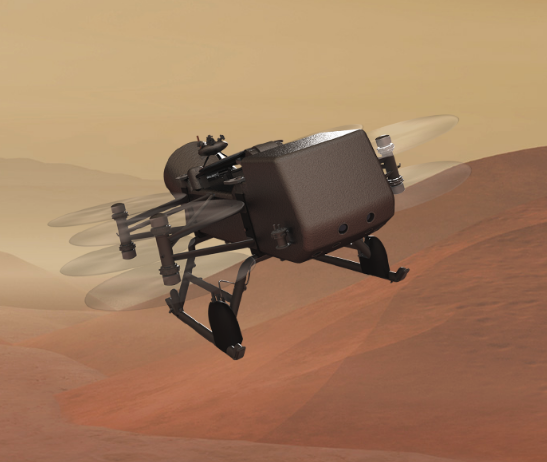 Amostra de material da superfície 
Identificar processos químicos biologicamente relevantes
Monitorar condições atmosféricas e de superfície
Caracterizar recursos geológicos
Realizar estudos sísmicos
Porque o interesse em Titã?
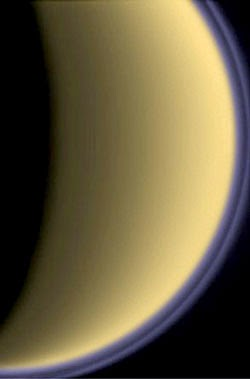 atmosfera densa

suporta um ciclo hidrológico semelhante à Terra

chuva e líquido fluindo pela superfície  

material orgânico complexo na superfície
Atmosfera de Titã
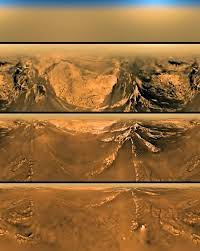 Mar de Kraken
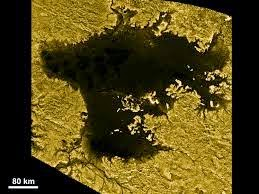 Imagens da etapa de pouso da sonda Huygens
Onde morar no futuro?
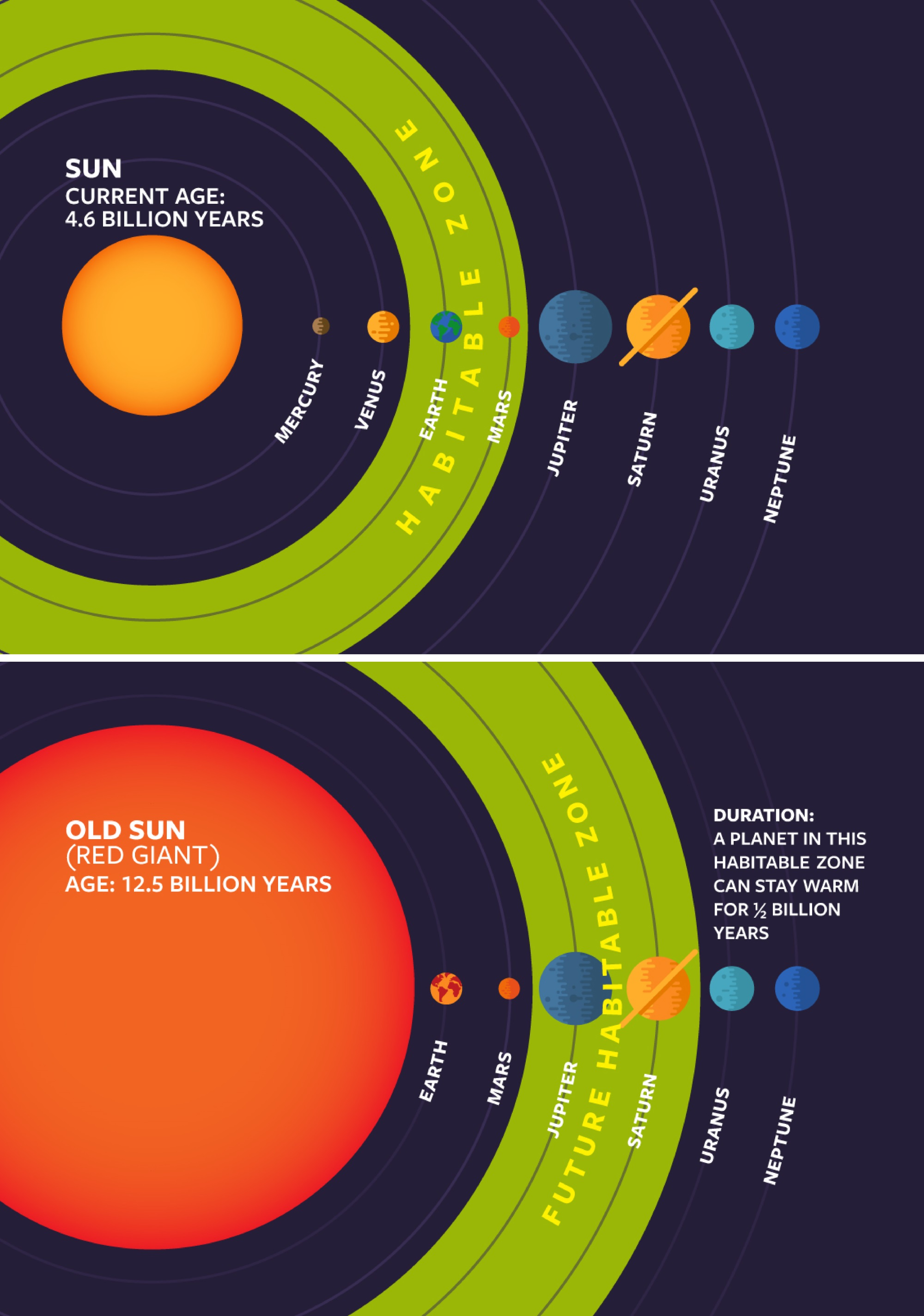 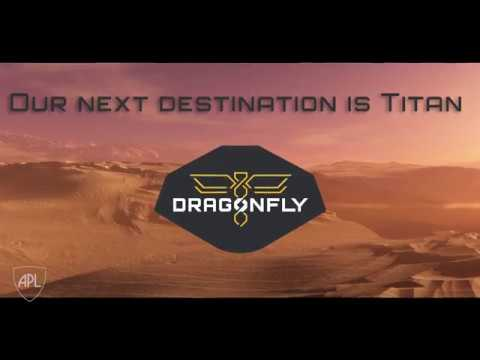 O drone será lançado em 2026 e chegará em 2034. 

Construída pelo Johns Hopkins Applied Physics Laboratory (APL)

Custo estimado: US$ 1 bilhão 

Tempo de missão: pouco menos de 3 anos na lua.
Previsão 
de Lançamento
Perguntas?



					Obrigada!
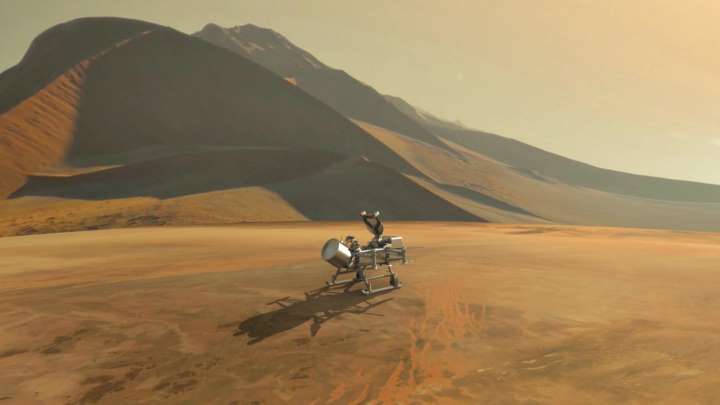 Referências
http://www.zenite.nu/sistema-solar/comparando-tamanhos-2/#

http://www.esa.int/spaceinimages/Missions/CassiniHuygens/(class)/image?b=b&type=Imission=CassiniHuygens&single=y&start=260&size=b

https://codicedemarcostoffoli.blogspot.com/2015/02/tita.html

https://dragonfly.jhuapl.edu/index.php